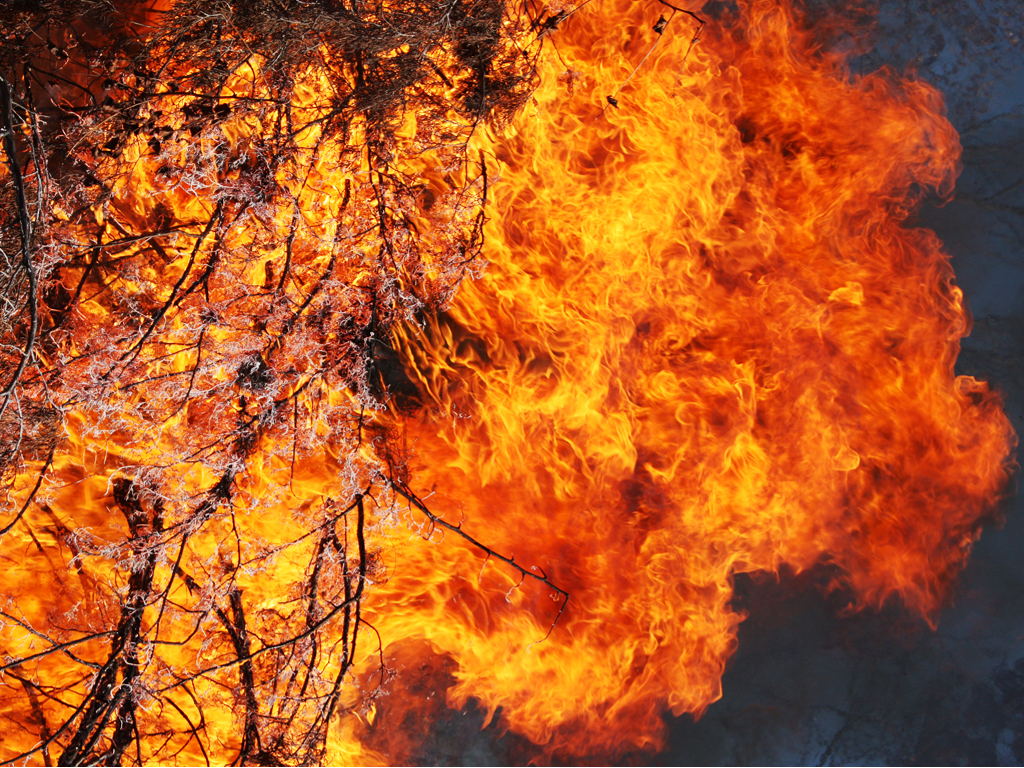 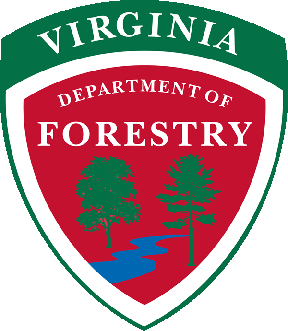 VDOFAreas of Focus